EMAN TA ZABAL ZAZU. ARRANTZALES Y  BALLENEROS. CONQUISTADORES Y MIGRANTES
TXALUPA
Source: http://globedia.com/
Mapa de terranova, s. XVI
Source: http://euskomedia.com/
Conquistadores-libertadores
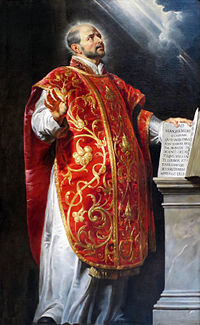 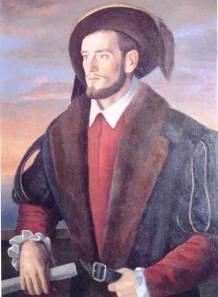 Juan Sebastián Elcano (1476-1526)
Source: http://wikipedia.com/
Ignacio de Loyola (1491-1556)
Source: http://wikipedia.com/
Andrés Urdaneta (1508-1568)
Source: http://wikipedia.com/
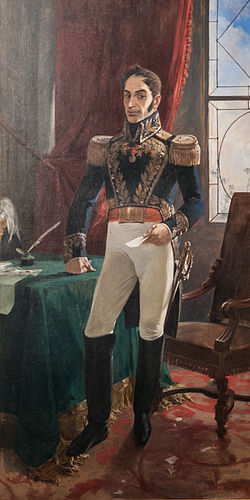 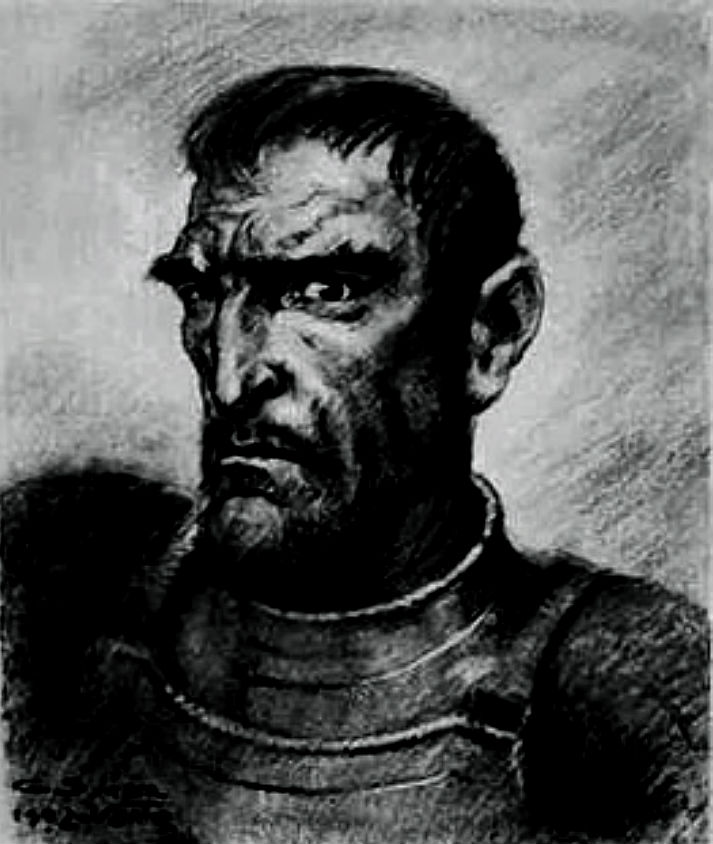 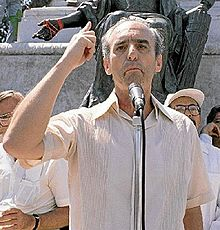 Ignacio Ellacuría (1930-1989)
Source: http://wikipedia.com/
Lope de Aguirre (1510-1561)
Source: http://wikipedia.com/
Simón Bolivar (1783-1830)
Source: http://wikipedia.com/
Balearen bertsoak
Última ballena cazada en la costa. Orio, 1901. Source: http://euskomedia.com/